MENA 1000; Materialer, energi og nanoteknologi - Kap. 6Kjemiske og elektrokjemiske likevekter
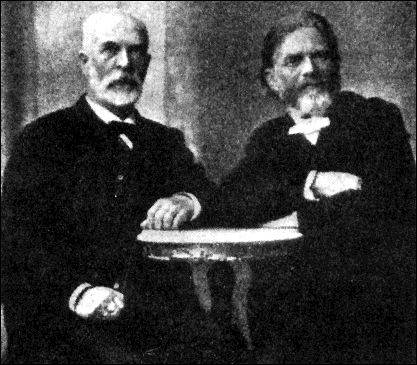 Litt repetisjon om G og K
	Likevekter
		Syre-base
		Løselighet
		Kompleksering
		Red-oks
		Elektrokjemi
Truls Norby

Kjemisk institutt
Universitetet i Oslo

Senter for Materialvitenskap og nanoteknologi (SMN)

Forskningsparken
FERMiO
Gaustadalleen 21
0349 Oslo

truls.norby@kjemi.uio.no
1
MENA 1000 – Materialer, energi og nanoteknologi
Kort repetisjon fra Kap. 3; Hva skjer i et lukket system?
ΔrH = ΔrG + TΔrS

ΔrG = ΔrH – TΔrS

ΔrG0 = ΔrH0 – TΔrS0

ΔrG = ΔrG0 + RTlnQ

Spontane prosesser: ΔrG = ΔrH – TΔrS < 0

Likevekt: ΔrG = ΔrH – TΔrS = 0

Likevekt: ΔrG0 = -RTlnK
MENA 1000 – Materialer, energi og nanoteknologi
Likevekt !
Repetisjon: Relasjon mellom Gibbs energi-forandring og reaksjons-kvotient Q:



Ved likevekt: rG = 0:







Ved likevekt: Q = K, likevektskonstanten (massevirkningskoeffisienten)
3
MENA 1000 – Materialer, energi og nanoteknologi
Repetisjon: rG0 og K
rG0 sier noe om energibalansen når Q = 1.
K sier noe om hva Q må bli for å oppveie dette.
Eksempel: 
		2H2(g) + O2(g) = 2H2O(g)
	

		Reaksjonen er energetisk gunstig hvis pH2, pO2, pH2O = 1.
	

		Produktene kommer i stor overvekt før likevekt oppnås.

I dette kapittelet skal vi bruke slike relasjoner når vi gjør oss kjent med typiske og viktige kjemiske reaksjoner og likevekter.
4
MENA 1000 – Materialer, energi og nanoteknologi
Vann;  autoprotolyse-likevekten
Autoprotolyse: 

		H2O(l) = H+(aq) + OH-(aq) 

	eller
		2H2O(l) = H3O+(aq) + OH-(aq)







Likevektskonstanter er i prinsippet benevningsløse, men vi bruker likevel ofte benevning for sikkerhets skyld eller pga. faktiske omgjøringer;
5
MENA 1000 – Materialer, energi og nanoteknologi
Autoprotolyse i rent vann
To species: H3O+(aq) og OH-(aq)
Vi trenger to uavhengige ligninger for å finne ”løsningen”: 
Likevekt:


Elektronøytralitet:


ved innsetting:
6
MENA 1000 – Materialer, energi og nanoteknologi
Brønsted-syrer og -baser
Brønsted-syre: Stoff som avgir protoner
		HA(aq) + H2O(l) = H3O+(aq) + A-(aq)        	Ka



		Eks. vann som syre:   2H2O(l) = H3O+(aq) + OH-(aq)
	H2O(l) og OH-(aq) er korresponderende syre-base-par

Brønsted-base: Stoff som opptar protoner
		B(aq) + H2O(l) = BH+(aq) + OH-(aq) 		Kb
	
		Eks.:    A-(aq) + H2O(l) = HA(aq) + OH-(aq)
		    HA(aq) og A-(aq) er korresponderende syre-base-par
		
		Eks. vann som base:   2H2O(l) = H3O+(aq) + OH-(aq)
		    H3O+(aq) og H2O(l) er korresponderende syre-base-par
7
MENA 1000 – Materialer, energi og nanoteknologi
Sterke og svake syrer og baser
Sterk syre: Ka > 1

	Eks. (Ka >>1): HCl, H2SO4, HNO3

H3O+  er en sterk syre


Svak syre: Ka < 1
	
	Eks. (Ka << 1): CH3COOH, HCOOH, (COOH)2, H2CO3, H2O
Sterk base: Kb > 1

	Eks. (Kb >>1): …ingen…!?

OH-  er en sterk base


Svak base: Kb < 1
	
	Eks. (Kb << 1): NH3, CH3COO-, HCOO-, HCO3-, H2O
For korresponderende syre-base-par: Ka*Kb=Kw  eller  pKa+pKb=14.
Den korresponderende basen til en sterk syre er en meget svak base.
Den korresponderende basen til en svak syre er en svak base.
Og omvendt…!
8
MENA 1000 – Materialer, energi og nanoteknologi
Svak base + sterk syre
Beregning av pH i en blanding av HCOONa(aq) og HCl(aq).
«Tradisjonell metode»
Eksempel: Blander 3 L 1 M HCOONa og 1 L 1 M HCl:

Reaksjonsligning:	HCOOH(aq) + H2O(l) = H3O+(aq) + HCOO-(aq)
Før fortynning:		     0 			   1                  1 
Etter fortynning:		     0 		  	   0,25	        0,75 
Etter reaksjon:	                0,25			   0	        0,50
Etter likevekt:		   0,25 - x		   x	      0,50 + x
Na+(aq) og Cl-(aq) er ”tilskuer-ion”
9
MENA 1000 – Materialer, energi og nanoteknologi
Svak syre + sterk base
pH i en blanding av HCOOH(aq) og NaOH(aq).
Tradisjonell metode
Eksempel: Blander 3 L 1 M HCOOH og 1 L 1 M NaOH.
Bruker base-reaksjonen (Kb = Kw/Ka) i stedet for syre-reaksjonen:

Reaksjonsligning:	HCOO-(aq) + H2O(l) = OH-(aq) + HCOOH(aq)
Før fortynning:		     0 			   1                  1 
Etter fortynning:		     0 		  	   0,25	        0,75 
Etter reaksjon:	                0,25			   0	        0,50
Etter likevekt:		   0,25 - x		   x	      0,50 + x
Na+(aq) er ”tilskuer-ion”
10
MENA 1000 – Materialer, energi og nanoteknologi
Svak, enprotisk syre; eks.:maursyre
pH som funksjon av [HCOOH(aq)]0 = c0 ved tradisjonell metode:

Reaksjonsligning:	HCOOH(aq) + H2O(l) = H3O+(aq) + HCOO-(aq)
Før fortynning:
Etter fortynning, før likevekt:    c0			   0	          0
Etter reaksjon:
Etter likevekt:		        c0 - x		   x	          x
11
MENA 1000 – Materialer, energi og nanoteknologi
Svak, enprotisk syre; eks.:maursyre, fortsatt
HCOOH(aq) + H2O(l) = H3O+(aq) + HCOO-(aq)
	
	pH som funksjon av [HCOOH(aq)]0 = c0 ved mer generell metode. Tre ukjente, tre ligninger:
12
MENA 1000 – Materialer, energi og nanoteknologi
Buffer av maursyre og dens natriumsalt (natriumformiat)
pH i en buffer av HCOOH(aq) og HCOO-(aq); tradisjonell metode
Eksempel: blander 1 L 1 M HCOOH og 1 L 1 M HCOONa.

Reaksjonsligning:	HCOOH(aq) + H2O(l) = H3O+(aq) + HCOO-(aq)
Før fortynning:		     1 			   0                  1 
Etter fortynning:		    0,5 		  	   0	        0,5 
Etter reaksjon: (ingen sterk syre/base)		
Etter likevekt:		   0,5 - x			   x	      0,5 + x
Na+(aq) er et ”tilskuer-ion”
13
MENA 1000 – Materialer, energi og nanoteknologi
Buffer av maursyre og natriumformiat, fortsatt
pH i en buffer av HCOOH(aq) og HCOO-(aq). 
Eksempel: blander 1 L 1 M HCOOH og 1 L 1 M HCOONa.

HCOOH(aq) + H2O(l) = H3O+(aq) + HCOO-(aq)
	Tre ukjente, tre ligninger:
14
MENA 1000 – Materialer, energi og nanoteknologi
Buffer
Hvis A og B er korresponderende par av svak syre og svak base, og [A],[B] >> [H3O+],[OH-] har vi en buffer. 




Bufferen kan reagere med sterk syre eller sterk base og omgjør denne til svak base eller svak syre; A/B-forholdet endres med dette litt, men pH ”bufres” og endrer seg lite så lenge man ikke overskrider bufferkapasiteten.
15
MENA 1000 – Materialer, energi og nanoteknologi
Toprotisk syre; oksalsyre HOOC-COOH eller (COOH)2
Oksalsyre brukes i syntese-laboppgaven. Den er toprotisk:

	(COOH)2(aq) + H2O(l) = H3O+(aq) + HOOC-COO-(aq) 	Ka1
	
	HOOC-COO-(aq) + H2O(l) = H3O+(aq) + (COO)22-(aq)		Ka2

	Syrestyrken avtar som hovedregel med 5 størrelsesordener per proton for flerprotiske syrer:   Ka2 = Ka1/105 	  pKa2 = pKa1 + 5

	Delvis protolysert oksalsyre, HOOC-COO-(aq), er en amfolytt:

	2HOOC-COO-(aq) = (COOH)2(aq) + (COO)22-(aq)
16
MENA 1000 – Materialer, energi og nanoteknologi
Andre syre-base-begrep
Trivielt, men likevel nyttig: Et surt stoff er et stoff som reagerer med et basisk stoff, og omvendt.

	CaO(s) + CO2(g) = CaCO3(s)

	Na2O(s) + SO2(g) = Na2SO3(s)
Et surt stoff er et stoff som avspalter H+ fra vann:

	SO2(g) + H2O(l) = H2SO3(aq)
	H2SO3(aq) + H2O(l) = HSO3-(aq) + H3O+(aq)

Et basisk stoff er et stoff som avspalter OH- fra vann:

	CaO(s) + H2O(l) = Ca2+(aq) + 2OH-(aq)
Lewis syre: Elektron-par-akseptor	Lewis base: Elektron-par-donor
		Generell Lewis type reaksjon:   A + :B = A:B
	Eksempel: H+ + :OH- = H:O:H
	Eksempel: H3B + :NH3 = H3B:NH3 
Lewis-syre-base-begrepet dekker alle andre begrep, mens det omvendte ikke nødvendigvis er sant.
17
MENA 1000 – Materialer, energi og nanoteknologi
Løselighet
Løsning til nøytrale molekyler:

C12H22O11(s) = C12H22O11(aq)

C2H5OH(l) = C2H5OH(aq)

CO2(g) = CO2(aq)
Løsning til ioner:

Lett løselig:
	AgNO3(s) = Ag+(aq) + NO3-(aq)

Tungt løselig:
	AgCl(s) = Ag+(aq) + Cl-(aq)





Ksp; løselighetsprodukt
18
MENA 1000 – Materialer, energi og nanoteknologi
Kompleksering
Løste species, særlig små og ladde, har en tendens til å binde til seg ligander; 
vannmolekyler (dipol/Lewis base). Hvor mange kan være basert på skjønn. 
andre løste species.
Ligandene koordineres normalt i symmetriske strukturer
oktaedrisk (6 ligander)
tetraedrisk (4 ligander)
plankvadratisk (4 ligander)
o.a.
Eksempel: 
[Cu(H2O)6]2+ heksaakvakopper(II)kation (lysblått) 
[Cu(NH3)4(H2O)2]2+ eller [Cu(NH3)4]2+ tetraaminkopper(II)kation (intenst mørkblått)









Amin-liganden bindes sterkest, slik at denne likevekten er drevet langt til høyre.
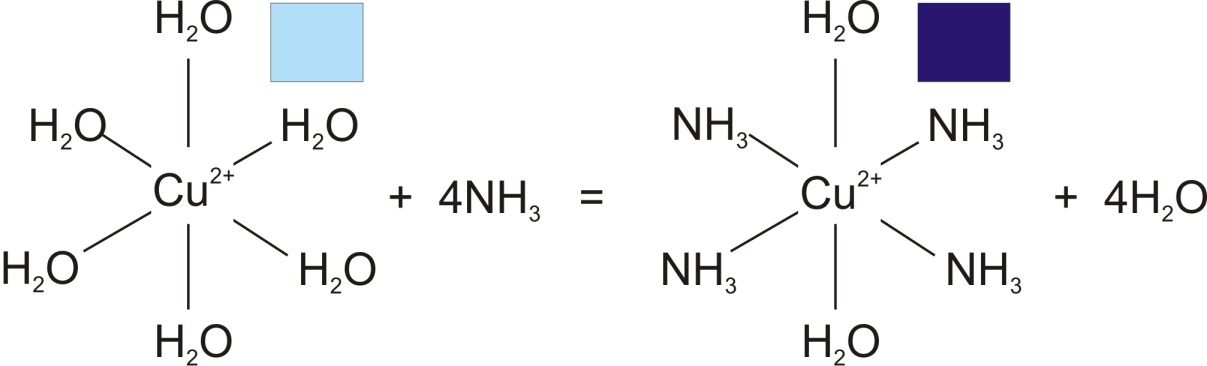 19
MENA 1000 – Materialer, energi og nanoteknologi
Kompleksering; Cu-komplekser, forts.
Utfelling av kopperhydroksid:
		[Cu(H2O)6]2+(aq) + 2OH-(aq) = Cu(OH)2(s) + 6H2O(l)   eller
		[Cu(H2O)6]2+(aq) + 2OH-(aq) = Cu(H2O)4(OH)2(s) + 2H2O(l)
Løsning av kopperhydroksid: 
		Cu(OH)2(s) + 6H2O(l) = [Cu(H2O)6]2+(aq) + 2OH-(aq)



Forenklet (vanlig) beskrivelse av løsning av kopperhydroksid:
		Cu(OH)2(s) = Cu2+(aq) + 2OH-(aq)



Løsning av kopperhydroksid i overskudd av ammoniakk: 
		Cu(OH)2(s) + 4NH3(aq) = [Cu(NH3)4]2+(aq) + 2OH-(aq)
20
MENA 1000 – Materialer, energi og nanoteknologi
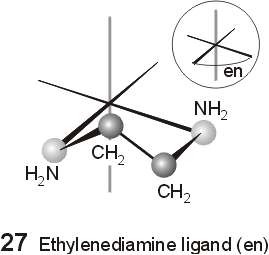 En- og flertannete ligander(Mono- og polydentate)
H2O og NH3 er eksempler på éntannete (monodentate) ligander

Etylendiamin (”en”) er eksempel på en totannet (bidentat) ligand.

Polydentate ligander som kan binde seg til mer enn ett kation kan virke som nettverksdannere

Benyttes under syntese av materialer med flere kationer; holder kationene homogent fordelt under prosesseringen

Eksempel: Sitronsyre H3C6H5O7 og sitrat-anionet C6H5O73- er tridentat og egnet til å lage for eksempel superlederen YBa2Cu3O7 («YBCO»).
Figur: Shriver and Atkins: Inorganic Chemistry
21
MENA 1000 – Materialer, energi og nanoteknologi
Reduksjon og oksidasjon (red-oks)
Reduksjon:
	A + ze- = Az-              	eller, mer generelt:   Ac + ze- = Ac-z
Ladningen på A blir mer negativ; oksidasjonstallet reduseres med z 

Oksidasjon:
	A = Az+ + ze- 	eller, mer generelt:   Ac = Ac+z + ze- 
Ladningen på A blir mer positiv; oksidasjonstallet økes med z 

Eksempel på red-oks-reaksjon:
	Fe3+(aq) + Cr2+(aq) = Fe2+(aq) + Cr3+(aq)

		Reduksjon: 	Fe3+(aq) + e- = Fe2+(aq)  
		Oksidasjon: 	Cr2+(aq) = Cr3+(aq) + e-
22
MENA 1000 – Materialer, energi og nanoteknologi
Oksidasjonstall
I kjemiske forbindelser er det som regel ikke slik at elektronene er heltallig fordelt og grunnstoffene har derfor ikke heltallige oksidasjonstilstander.

Det er derfor i prinsippet ikke opplagt hvilke red-oks-prosesser vi egentlig har, for eksempel i reaksjoner som
	
		C + O2 = CO2		forbrenning av kull

		CO + H2O = CO2 + H2	vann-skift-reaksjonen

For å få oversikt over kjemien er det imidlertid nyttig å tillegge grunnstoffene formelle oksidasjonstall i kjemiske forbindelser, 
som om elektronene var heltallig fordelt
i det vi kaller en rent ionisk modell
23
MENA 1000 – Materialer, energi og nanoteknologi
Formelle oksidasjonstall (repetisjon)
Tillegges grunnstoffene i et sett regler for forbindelser mellom ulike grunnstoffer. Tar hensyn til elektronegativitet og antall valenselektroner:
Fluor har alltid formelt oksidasjonstall -1 
Oksygen har oksidasjonstall -2, -1 eller -½, unntatt i forbindelse med fluor.
Hydrogen har oksidasjonstall +1 eller -1.
Andre grunnstoffer har oksidasjonstall som gis av antall valenselektroner og ønsket om å oppnå full oktett i ytre skall, samt av forskjell i elektronegativitet.
Summen av oksidasjonstall skal være lik netto ladning for molekylet/ionet.

Eksempel, vann-skift-reaksjonen:
24
MENA 1000 – Materialer, energi og nanoteknologi
Oksidasjon av metaller – reduksjon av oksiderEllingham-diagram
Vi bruker som eksempel:

		Ti(s) + O2(g) = TiO2(s)

rG0 = -RTlnK

Reaksjonen skjer (går til høyre) ved standardbetingelser (1 atm O2) hvis:
		
		K > 1
		rG0 < 0   

Ellingham-diagram: rG0 vs temperatur
Figur: Shriver and Atkins: Inorganic Chemistry
25
MENA 1000 – Materialer, energi og nanoteknologi
Ellingham-diagram; temperatur-avhengighet
G = H - TS 

rG0 = rH0 - TrS0 

Gasser har stor entropi, S, i forhold til kondenserte faser:

     Ti(s) + 1/2 O2(g) = TiO2(s)
Entropien avtar, rS0 negativ, -TrS0 positiv:
rG0 øker med T

     C(s) + 1/2 O2(g) = CO(g)            
Entropien øker, rS0 positiv, -TrS0 negativ:
rG0 avtar med T

Totalreaksjon:
     TiO2(s) + 2C(s) = Ti(s) + 2CO(g)
Figur: Shriver and Atkins: Inorganic Chemistry
Figur: Shriver and Atkins: Inorganic Chemistry
26
MENA 1000 – Materialer, energi og nanoteknologi
Eksempler på industriell fremstilling av grunnstoffer (metaller)
Fe (totalreaksjon, se fig.):  
2Fe2O3 + 3C = 4Fe + 3CO2 
Karbotermisk reduksjon   

Cu, Ni: Røsting av sulfider:  	
Cu2S + 3O2 = 2Cu2O + 2SO2  
NiS2 + 5/2 O2 = NiO + 2SO2  
med påfølgende reduksjon av oksid, f.eks. karbotermisk eller elektrolytisk

Si: Karbotermisk
SiO2 + 2C = Si + 2CO
Hvordan renses Si? Hva brukes det til? 

Al: Karbotermisk (>2000°C) eller elektrolytisk:  
nFE0= -rG0   
Hall-Herault: C-elektroder
Figur: Shriver and Atkins: Inorganic Chemistry
27
MENA 1000 – Materialer, energi og nanoteknologi
Elektrokjemi
(Samme eksempel som vi startet med:)

Reduksjon:
	A + ze- = Az-              	eller, mer generelt:   Ac + ze- = Ac-z

Oksidasjon:
	A = Az+ + ze- 	eller, mer generelt:   Ac = Ac+z + ze- 

Eksempel: 	Fe3+(aq) + Cr2+(aq) = Fe2+(aq) + Cr3+(aq)
		Reduksjon: 	Fe3+(aq) + e- = Fe2+(aq)  
		Oksidasjon: 	Cr2+(aq) = Cr3+(aq) + e- 

Elektrokjemi omhandler reduksjons- og oksidasjonsprosesser (red-oks) der reduksjon og oksidasjon skjer på forskjellig sted.
28
MENA 1000 – Materialer, energi og nanoteknologi
Elektrokjemiske celler
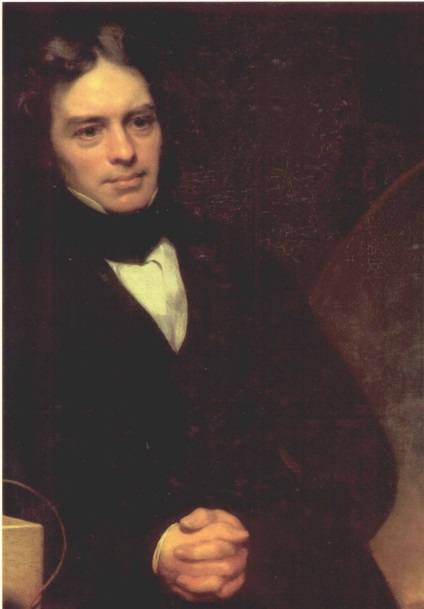 Eksempel; Daniell-cellen

Reduksjon:	Cu2+(aq) + 2e-  = Cu(s)		| 1
Oksidasjon: 	Zn(s) = Zn2+(aq) + 2e-		| 1 
Totalreaksjon:	Cu2+(aq) + Zn(s) = Cu(s) + Zn2+(aq)

Tekst-fremstilling av cellen:

	Zn(s)|Zn2+(aq)||Cu2+(aq)|Cu(s)

Komma skiller stoffer i samme fase
Enkle linjer ( | ) angir fasegrenser 
Dobbel linje ( || ) skiller halvcellene

Hvis vi trekker strøm fra cellen får vi
F = 96485 C/mol elektroner
2F C/mol Zn 
C (coulomb) = A s
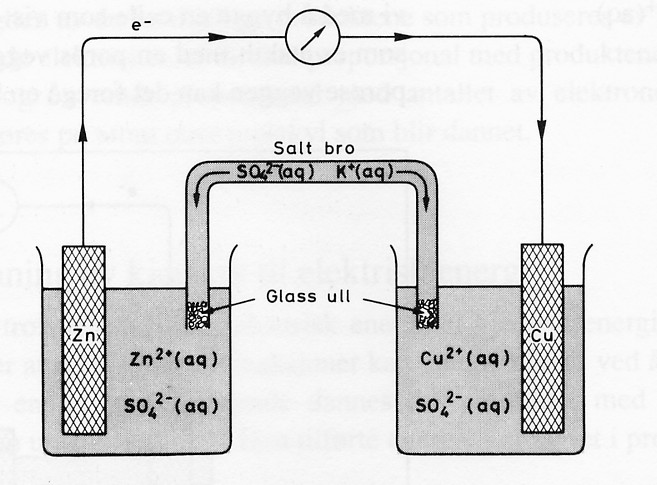 29
MENA 1000 – Materialer, energi og nanoteknologi
Halvcellepotensialer (Halvcellespenninger)
Eksempelreaksjon:    Zn(s) = Zn2+(aq) + 2e-

Endring i elektrokjemisk potensial:



Ved likevekt har vi ingen drivkraft:                  (og ingen strøm)
     Innsetting i ligningen over gir:



Vi kan ikke måle denne spenningen, og heller ikke regne den ut.
Hvorfor?
30
MENA 1000 – Materialer, energi og nanoteknologi
Halvcellepotensiale for H+/H2
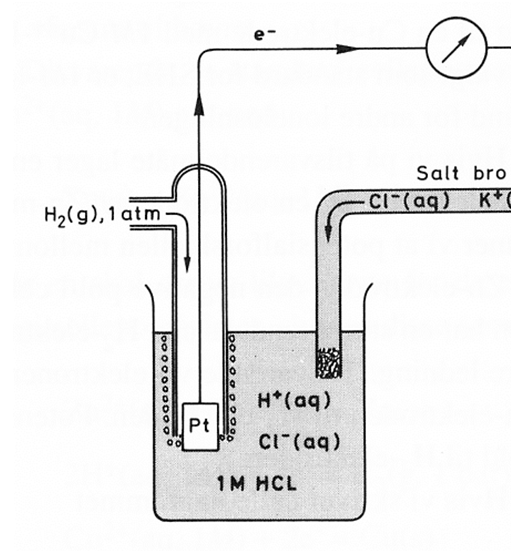 Reaksjon:    2H+(aq) + 2e- = H2(g) 

Halvcellespenning:


Vi kan heller ikke måle eller beregne denne.
Men ved standardbetingelser:
		2H+(aq, 1 M) + 2e- = H2(g, 1 bar)
     bestemmer vi oss for at den skal være 0!



Halvcellespenningen for en Standard HydrogenElektrode (SHE) ≡ 0
31
MENA 1000 – Materialer, energi og nanoteknologi
Reduksjonspotensialer; referanseelektrode
Sann verdi av E0 for én halvcelle kan ikke måles. Vi må ha en motelektrode – en referanseelektrode.
Vi definerer derfor en standard referanse-halvcelle; Standard hydrogen-elektrode (SHE):
	
	2H+(aq, 1M) + 2e- = H2(g, 1 bar)  
		E0  0 	rG0  0
	
	Zn2+(aq, 1M) + 2e- = Zn(s) 
	    E0 = ?	

	Vi måler: E(Zn2+,Zn) - E(H+,H2) = -0.76 V
	Zink-elektroden har negativ spenning, Pt-elektroden positiv.

	Dette betyr at 
	E(Zn2+,Zn)SHE = -0.76 V

	Spontan cellereaksjon; 
	 2H+(aq) + Zn(s) = H2(g) + Zn2+(aq)

Ecelle = 0 V - (-0.76 V) = +0.76 V 		

rG0 = -147 kJ/mol
Figur: Shriver and Atkins: Inorganic Chemistry
32
MENA 1000 – Materialer, energi og nanoteknologi
Elektrokjemisk serie (spenningsrekken)
Øverst:   Stor positiv E(Oks,Red)  
Oksidert form er et sterkt oksidasjonsmiddel  
Eks.: F2(g) +2e- = 2F-(aq)              E= +3.05 V
Halogener, edelmetallioner, høye oksidasjonstrinn   

Nederst: Stor negativ E(Oks,Red)  
Redusert form er et sterkt reduksjonsmiddel  
Eks.: Li+(aq) + e- = Li(s)                 E= -3.04 V
Uedle metaller
Tabell: Shriver and Atkins: Inorganic Chemistry
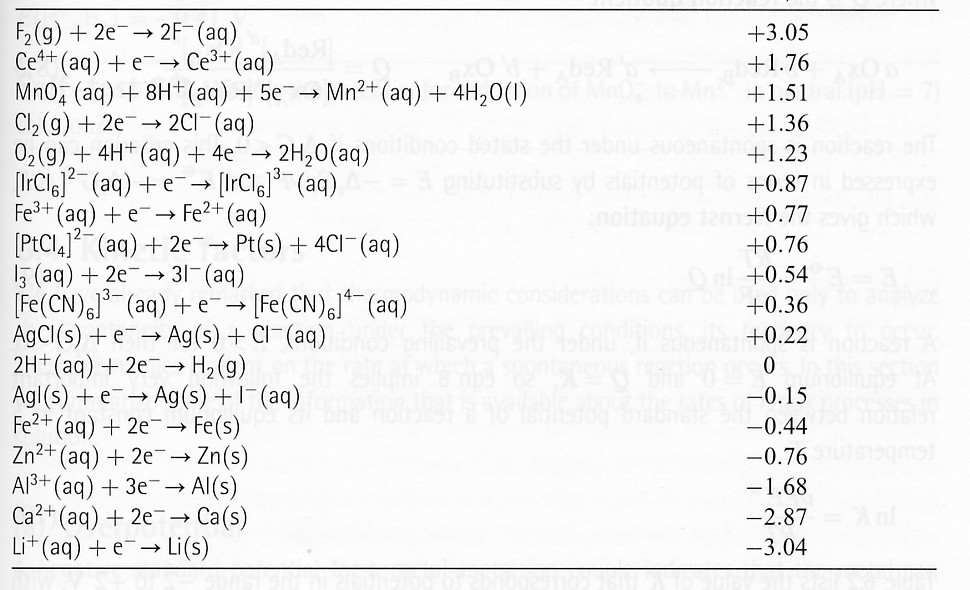 Hvis to halvreaksjoner kombineres vil den som står øverst i spenningsrekken gå til høyre, mens den som står nederst vil gå til venstre (under standardbetingelser).
33
MENA 1000 – Materialer, energi og nanoteknologi
Arbeid og Gibbs energiforandring i en elektrokjemisk celle
I en elektrokjemisk celle kan vi gjøre elektrisk arbeid i tillegg til volumarbeidet. 


Elektrisk arbeid utført reversibelt på cellen tilsvarer økningen i cellens Gibbs energi;


Det elektriske arbeidet vi gjør (tilfører) er gitt ved antallet elektroner multiplisert med ladningen (‑ne, eller –nF for et mol reaksjoner) og med potensialforskjellen E fra startpunktet til sluttpunktet:
		
		G = wel = -neE (per reaksjonsenhet)
		
		G = wel = -nFE (per mol reaksjonsenheter)

Hvis vi lar elektronene gå fra negativ til positiv elektrode blir E positiv; wel og G blir da negative; cellen gjør arbeid; Galvanisk celle (batteri, brenselcelle).
Hvis vi tvinger elektronene til å gå fra positiv til negativ elektrode blir E negativ; wel og G blir da positive; vi gjør arbeid på cellen; Elektrolytisk celle (elektrolyse, ladning av akkumulator).
34
MENA 1000 – Materialer, energi og nanoteknologi
Cellespenning; Nernst-ligningen
Gibbs energiforandring og cellespenning:


Standard Gibbs energiforandring og standard cellespenning


Sammenhengen mellom de to,



Gir Nernst-likningen:
Viktig!
35
MENA 1000 – Materialer, energi og nanoteknologi
Likevekt
Ved likevekt er G = 0 og derfor E = 0:



slik at





Oppsummering – for de tre måtene å angi standard-data for en reaksjon:




Legg merke til at G er proporsjonal med antall mol elektroner i reaksjonen (ekstensiv egenskap), mens E er uavhengig av antall mol (intensiv egenskap).
36
MENA 1000 – Materialer, energi og nanoteknologi
Ved 298 K
Vi liker å bruke log i stedet for ln: 

		log x = 0.434 * ln x

Ved 298 K: 



	slik at vi ofte ser for eksempel Nernst-ligningen skrevet: 




Husk at dette gjelder bare ved bruk av log og ved 298 K.
37
MENA 1000 – Materialer, energi og nanoteknologi
Halvceller
En elektrokjemisk reaksjon eller celle omfatter to halvreaksjoner eller halvceller. Vi kan velge å kombinere dem på to måter:

	Reduksjon: 	A + xe-  = Ax-		| y
	Oksidasjon: 	B = By+ + ye-		| x    
	Total:	yA + xB = yAx- + xBy+



	Reduksjon 1: A + xe-  = Ax-		| y
	Reduksjon 2: By+ + ye- = B 		| - x    
	Total:	yA + xB = yAx- + xBy+
38
MENA 1000 – Materialer, energi og nanoteknologi
Kinetikk og overpotensialer
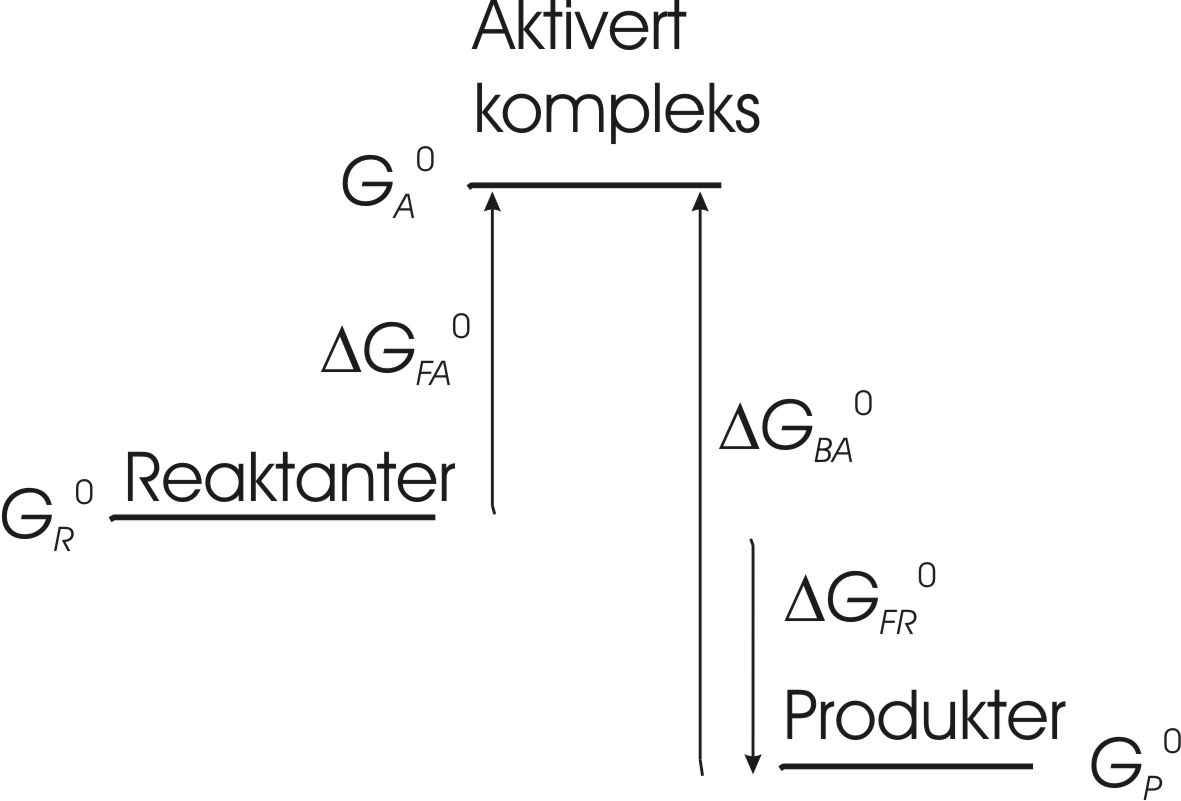 Reaksjoner krever aktivering;   
	aktiveringsenergi   

Kan uttrykkes som aktiveringspotensial; 
	overpotensial
	Eop = -ΔGakt/nF


Overpotensialet er karakteristisk for hver delreaksjon
	Eks.: Reduksjon og oksidasjon av vann har begge ofte rundt 0.6 V i overpotensial
39
MENA 1000 – Materialer, energi og nanoteknologi
Termodynamikk, kinetikk, katalyseEksempel: Oksidasjon av ammoniakk
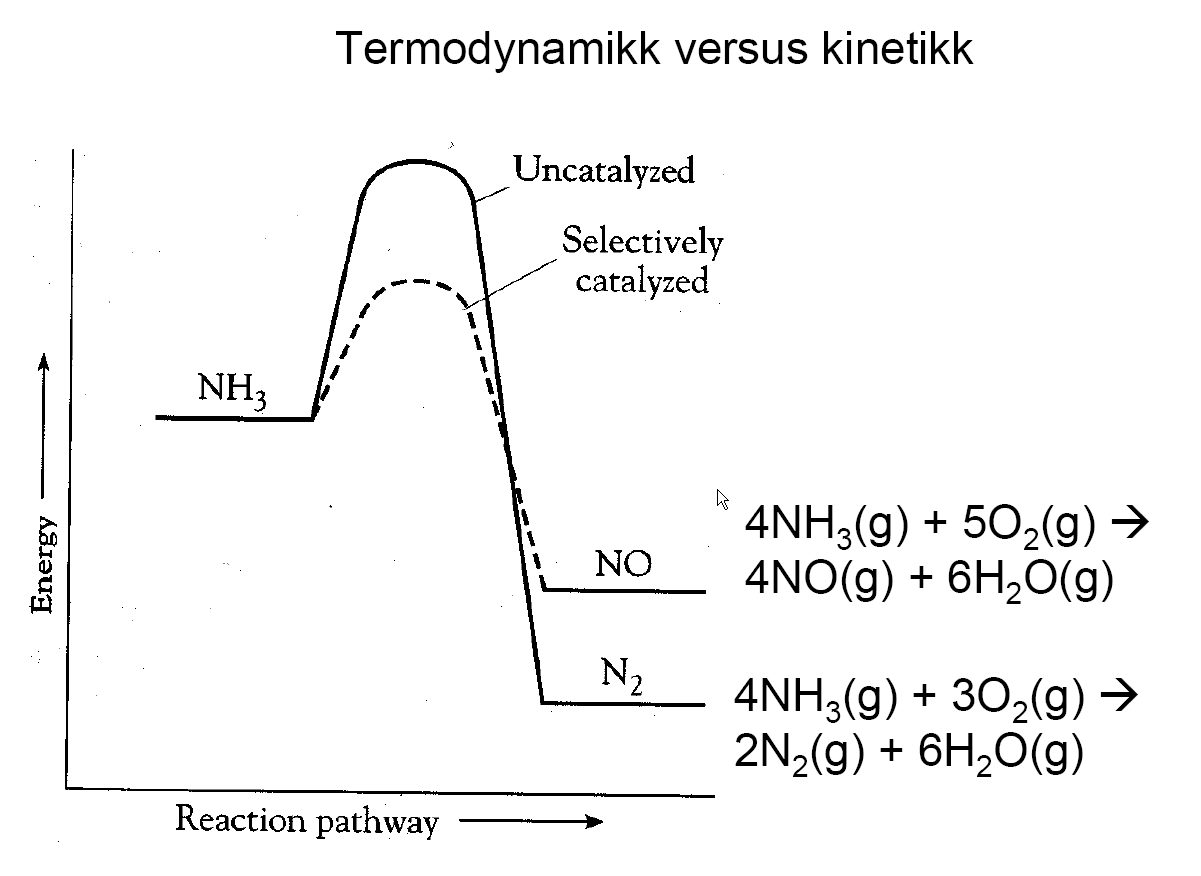 40
MENA 1000 – Materialer, energi og nanoteknologi
Oppsummering Kapittel 6
Et mål med kapittelet har vært å gjøre seg kjent med 
Viktige typer kjemiske reaksjoner og likevekter (syre-base, oppløsning-utfelling, kompleksering, red-oks, elektrokjemi)
Beregninger av konsentrasjoner i kjemiske likevektssystemer
Måter å fremstille data for likevekter på

Konsentrasjoner i kjemiske likevekter kan beregnes ved å kombinere
Likevektsonstant(er)
Massebalanse(r)
Elektronøytralitet

Alternativ (tradisjonell) metodikk i beregninger av bl.a. syre-base-likevekter:
Finn relevant reaksjonsligning
Blanding – fortynning
Reaksjon (sterke syrer eller baser reagerer fullstendig)
”Fininnstilling” av likevekt
41
MENA 1000 – Materialer, energi og nanoteknologi
Oppsummering, Kap. 6, forts.
Mange praktiske verktøy for likevektsdata:

	Generelt:



	Spesielt for red-oks-kjemi:

Ellingham-diagram

G0 vs T for oksidasjoner

Spenningsrekken

E0 for reduksjon
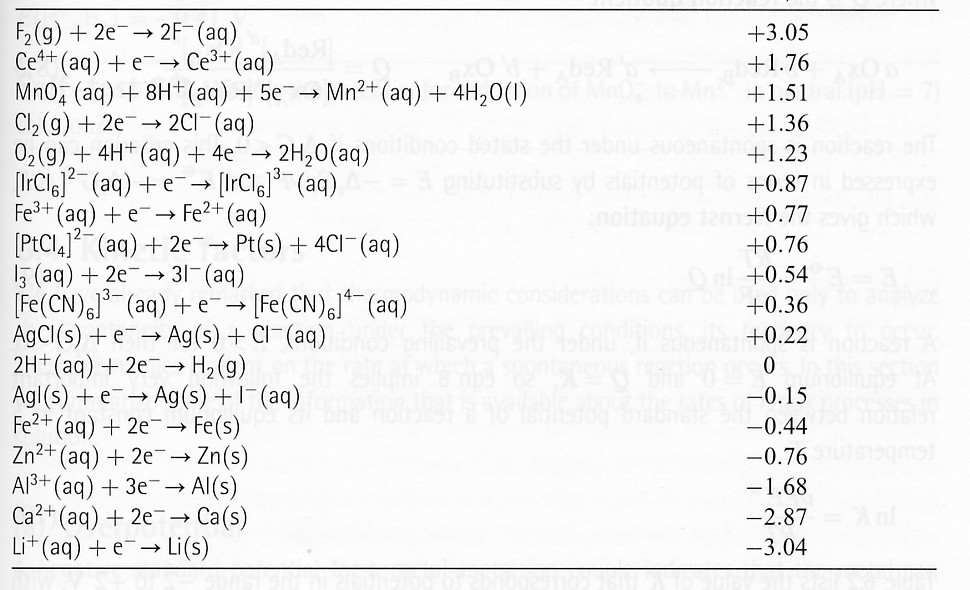 42
MENA 1000 – Materialer, energi og nanoteknologi